Azithromycin for the Prevention of Child, Infant, and Neonatal Mortality in Burkina Faso
Catie Oldenburg, ScD, MPH
Francis I. Proctor Foundation, UCSF
IDM Disease Modeling Symposium 2019
April 16, 2019
1
Mass azithromycin for trachoma control
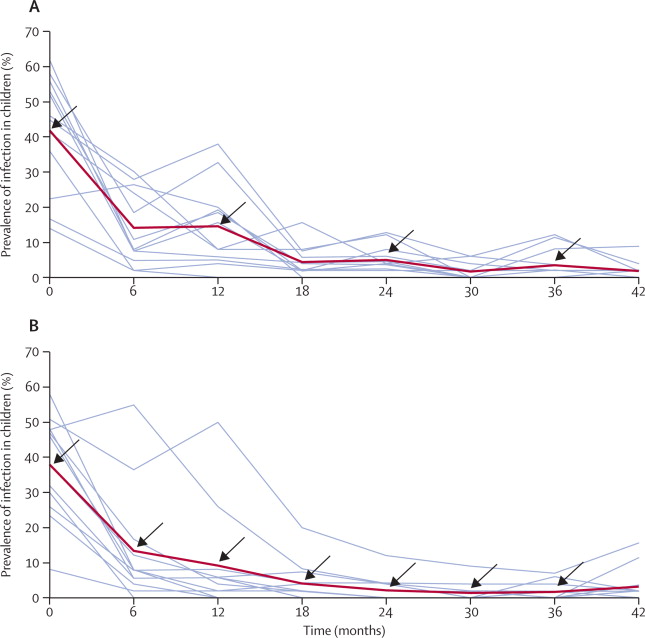 Gebre et al, Lancet 2012
2
Mass azithromycin and infectious disease
[Speaker Notes: Trachoma studies on azithro have found ID effects
Diarrhea and RI: 2, TZ, NP, reductions in reported diarrhea among children in treated vs untreated communities
Malaria: 6 mixed, different settings, range from no difference to 73% reduction within 1st month, 4/6 found reductions
Overall, evidence of efficacy noted within first 3-6 months, effects waning over time, none after 6 months


*Selected, focused on major causes of child mortality
Others: genital chlamydia infection, yaws, azithro+SMC]
JAMA, 2009
[Speaker Notes: Trachoma studies have looked directly at mortality
2009, cluster RCT in Ethiopia comparing distribution frequencies]
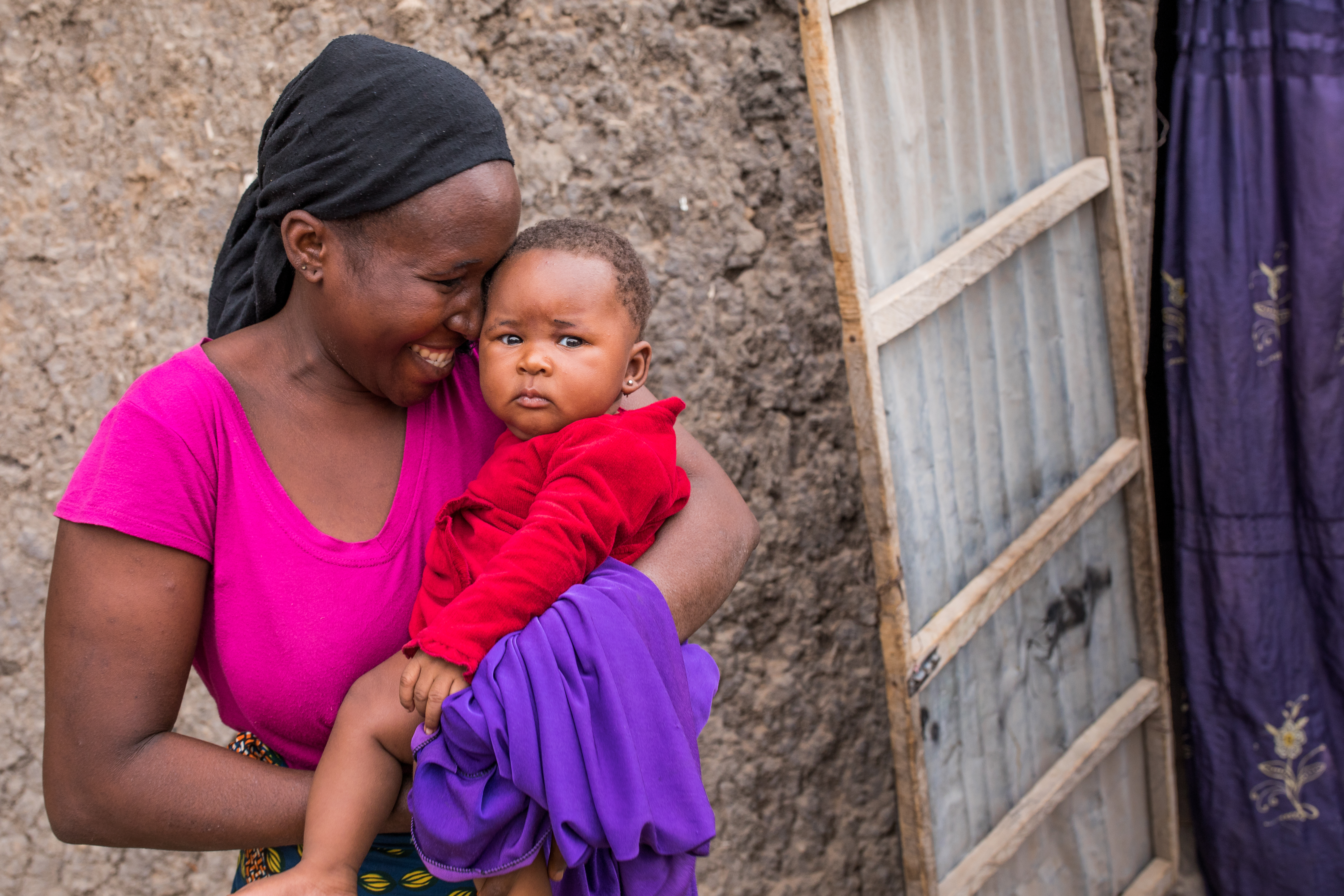 MORDOR: Design
2015-17

1512 communities in Malawi, Niger, Tanzania

Intervention: biannual azithromycin
 
Control: biannual placebo

24 months of follow-up

Deaths/1000 py control:
5.5 (Tanzania)
9.6 (Malawi)
27.5 (Niger)
5
[Speaker Notes: We randomized 1500 communities to… over 2 years – children 1-59 months
Baseline, biannual census to monitor mortality
Range of mortality rates, from 5.5 in TZ to 27.5 in Niger]
MORDOR: Primary Outcome
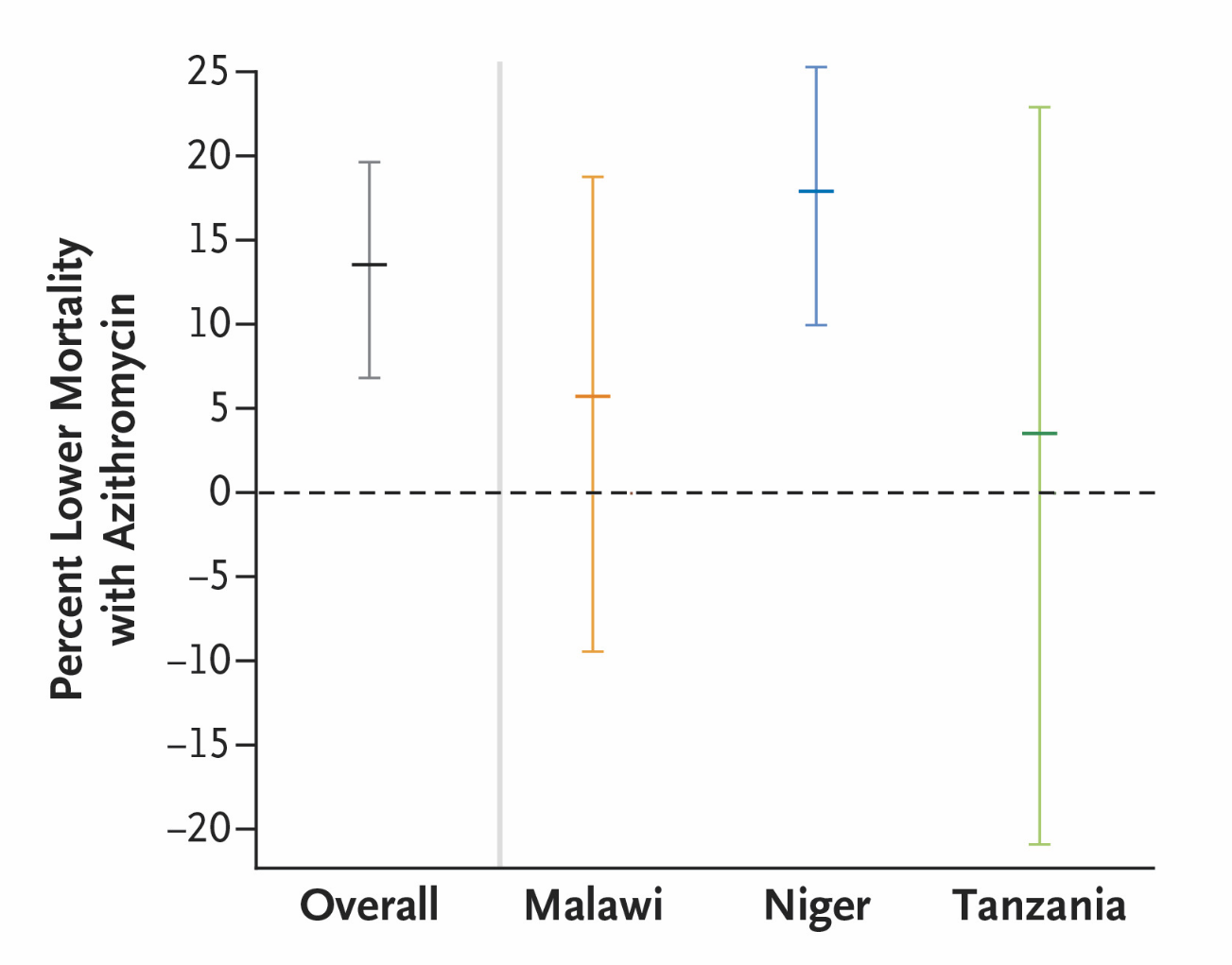 Overall 13.5% reduction in mortality in biannual compared to placebo communities (95% CI 6.7 to 19.8)
6
[Speaker Notes: Primary outcome, describe graph
Overall 13.5%
Niger 18.1%]
MORDOR: Mortality by Age
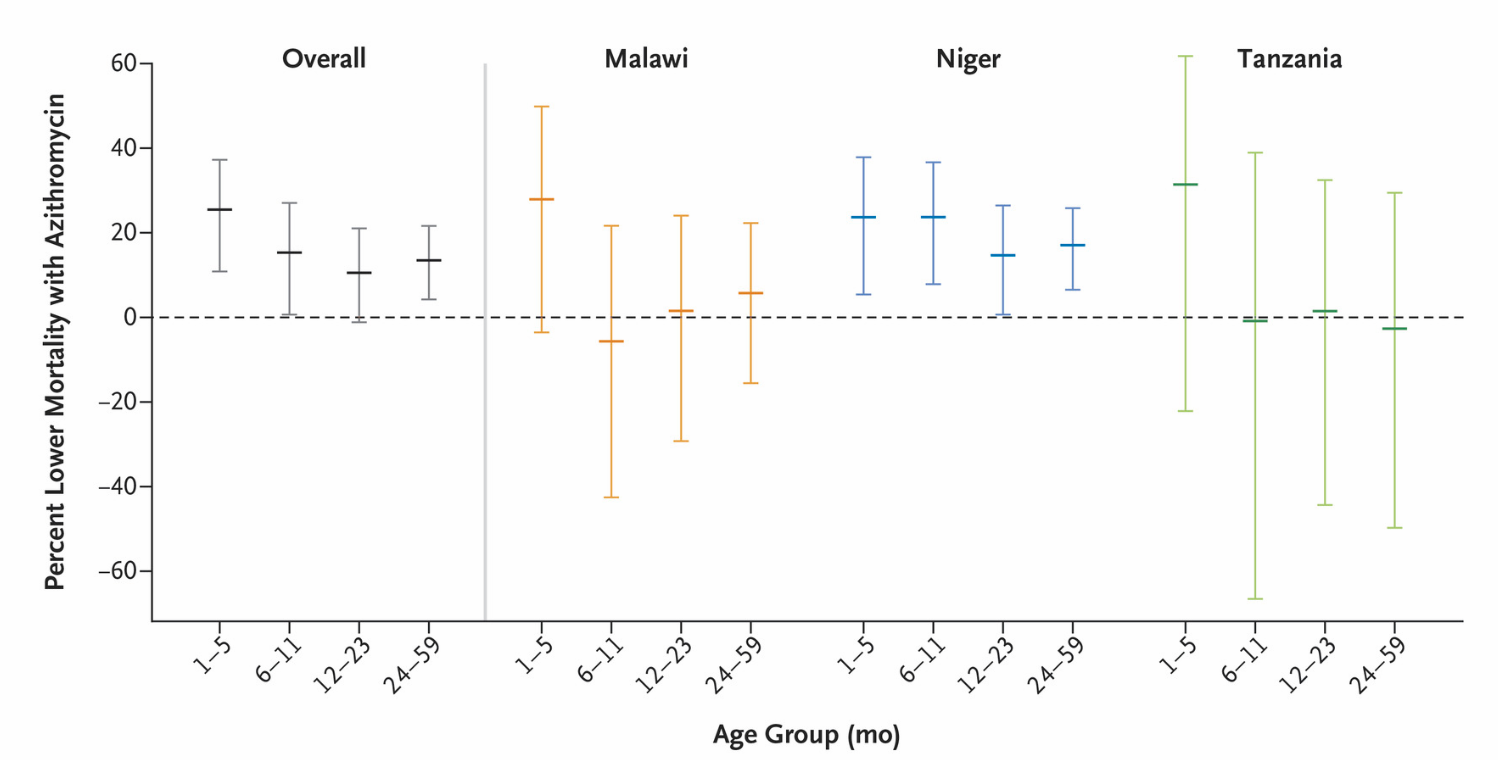 7
[Speaker Notes: Results by age
Describe age group
Overall, strongest in 1-5 months, ~25% reduction]
Deaths Averted
8
Research Gaps
Is targeting the youngest children effective?

Are there effective alternative health system delivery approaches?
9
MORDOR Replication Study
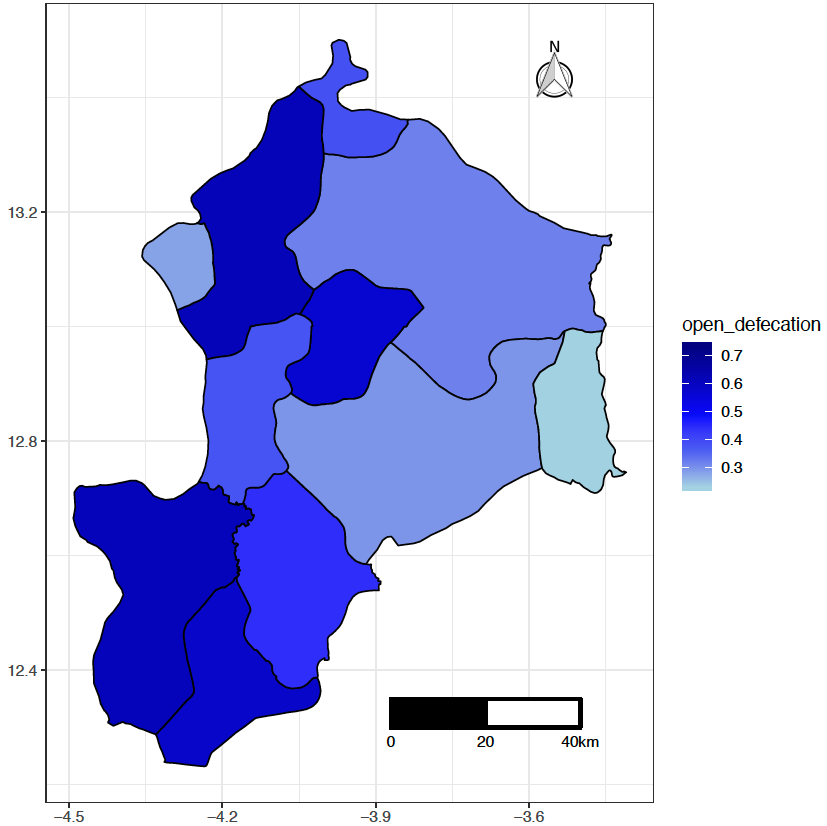 Nouna District, Northwestern Burkina Faso

Includes Nouna HDSS plus remainder of district

Pre-study mapping completed in April 2019
Census
Bed net coverage 
WASH indicators
Household SES
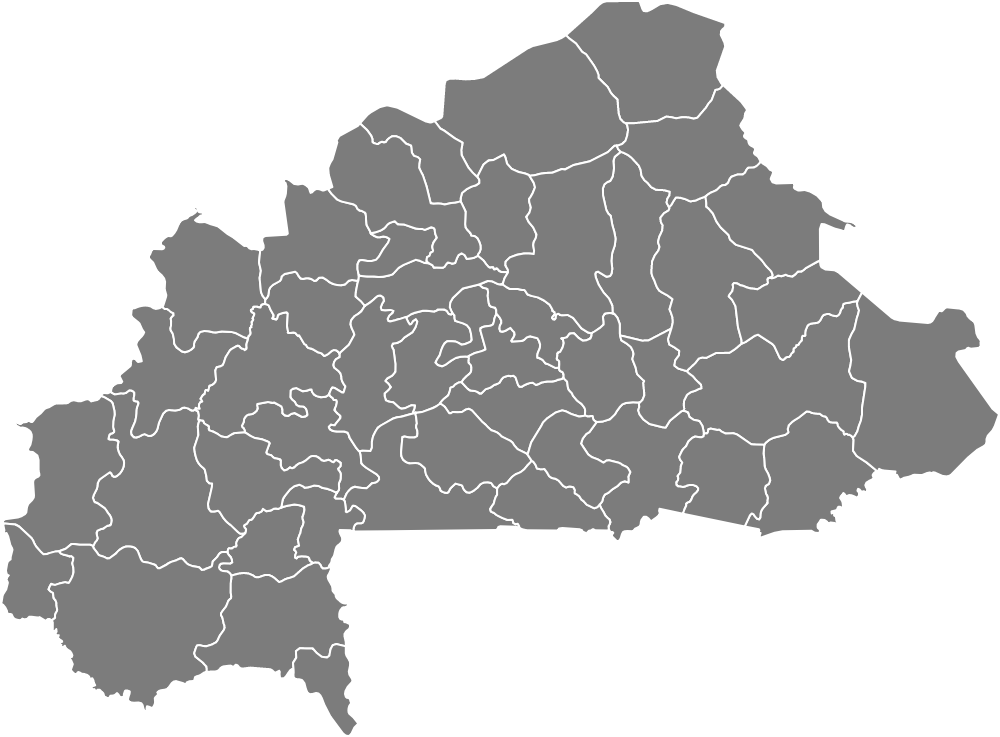 10
Health System Integration
Multilevel factorial randomized controlled trial
Placebo
Azithromycin
Community Randomization
1-59 months old
Communities censused every 6 months
N=312 communities
Individual Randomization
28 days – 12 weeks
Individuals followed longitudinally
N=25,000 babies
11
[Speaker Notes: CO]
Health Facility Recruitment
Day 42 postnatal visit
EPI vaccine visit (week 6-12)
BCG vaccine* (after day 28)
Other healthy child visit before week 12
Assess for eligibility
12
[Speaker Notes: EL]
Primary outcome
Replication: all-cause mortality measured in each biannual census

Individual randomization: mortality at age 6 months

Pre-specified subgroup analysis by community treatment scheme
13
Azithromycin Administration During the Neonatal Period to Reduce Infant Mortality
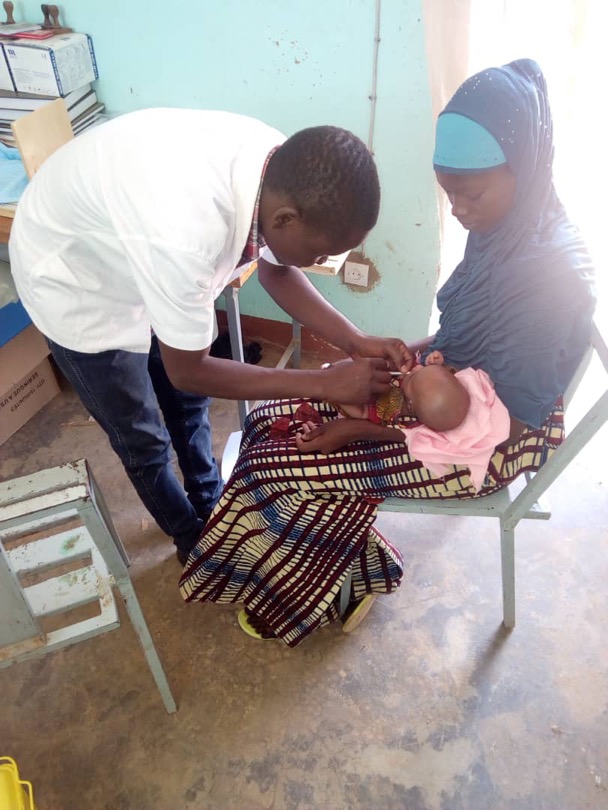 Randomize newborns aged 8-27 days to a single dose of azithromycin or placebo (N=21,712)

Evaluate safety outcomes weekly for 3 weeks

Primary outcome: mortality at 6 months

Final endpoint: mortality at 12 months
14
Study sites
15
Trachoma programs do not treat <6 months with oral azithromycin
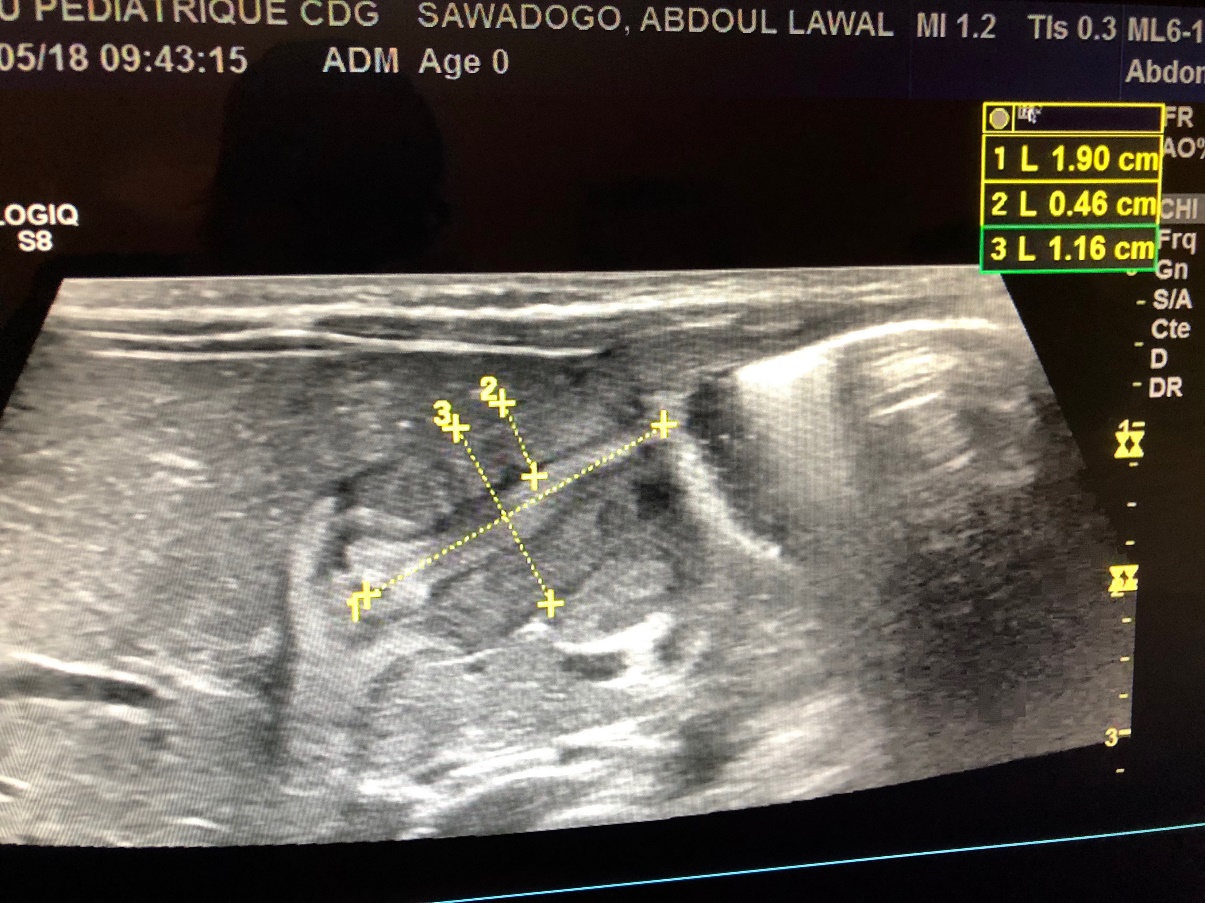 Adverse events

Infantile hypertrophic pyloric stenosis 

Lack of safety data
16
[Speaker Notes: Male infant from Ouagadougou (not in study), can see features on the ultrasound of IHPS including width (2) and length (1) which are both larger than normal]
Infantile Hypertrophic Pyloric Stenosis (IHPS)
Incidence approximately 2 per 1,000 in U.S. general population

Risk factors based on U.S. and European data include:

Male sex
Genetics 
Higher birth order
Prone sleeping position
Preterm birth
C-section delivery
Formula/bottle feeding
Macrolide use

Must be cured surgically
17
Infantile Hypertrophic Pyloric Stenosis (IHPS)
>1,000,000 infants in TRICARE database
Evaluated macrolide exposure and IHPS in first 90 days of life
No association after 42 days of life
Eberly et al, Pediatrics, 2015
18
[Speaker Notes: Raw numbers and rates per 1,000 children; note about confounding by indication]
Active IHPS Screening
Weekly follow-up after treatment
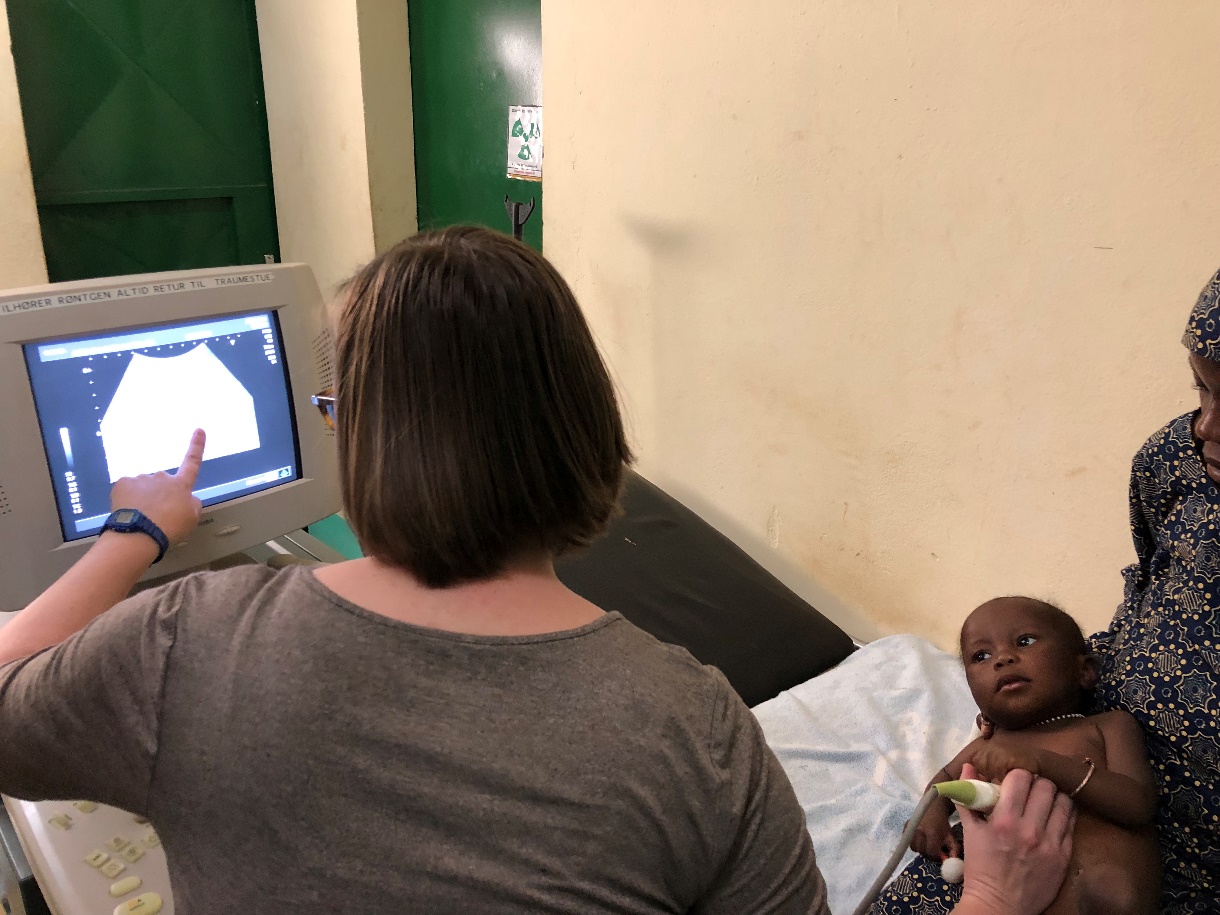 If vomiting, IHPS follow-up questions and pediatrician exam
If clinical indication of IHPS, refer for ultrasound
If ultrasound indicates IHPS, refer for surgery
Timeline
Timepoint
Replication
Neonatal
Pre-study prep
1st enrollment: April
Jan-June 2019
June-Dec 2019
Implementation
Recruiting
Implementation
Recruiting
2020
2021
Implementation
Recruiting
Mid/Late 2022
Primary Results
Primary Results
20
Acknowledgements
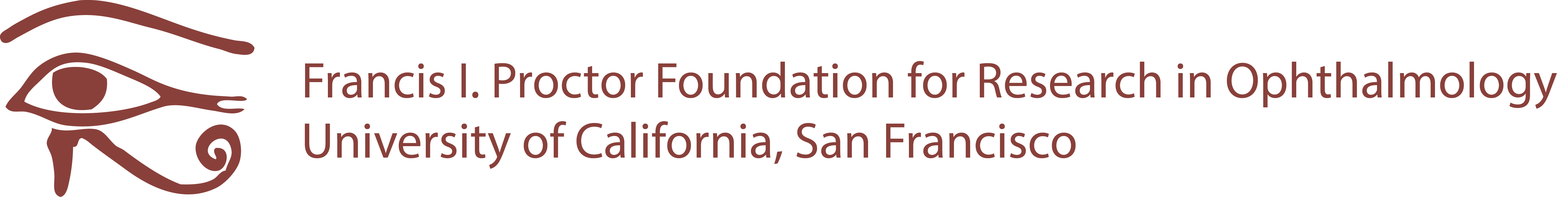 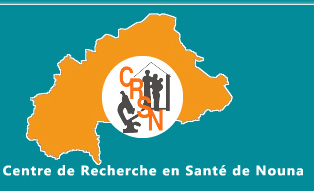 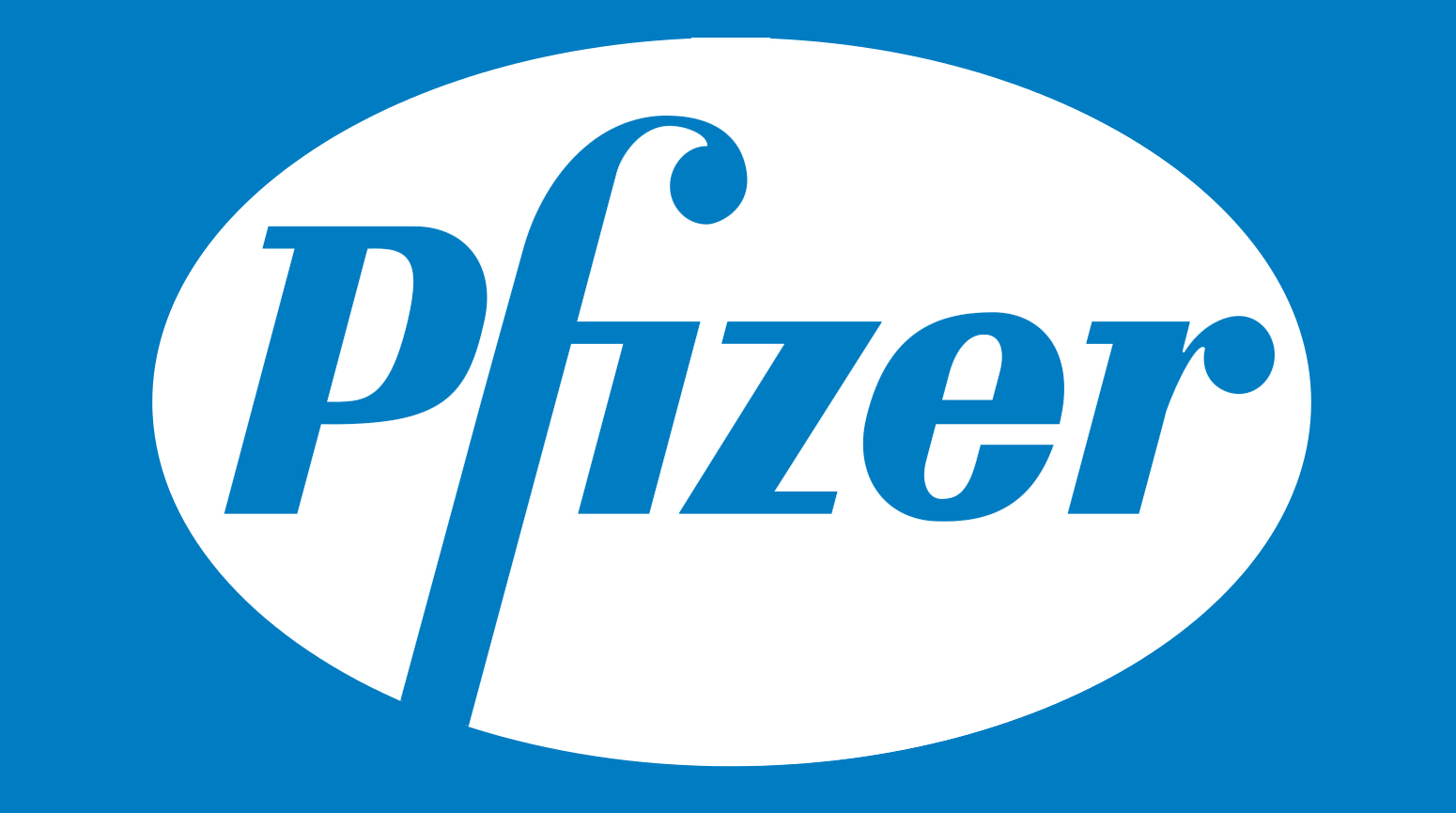 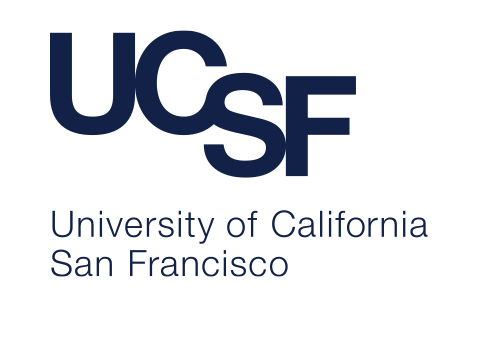 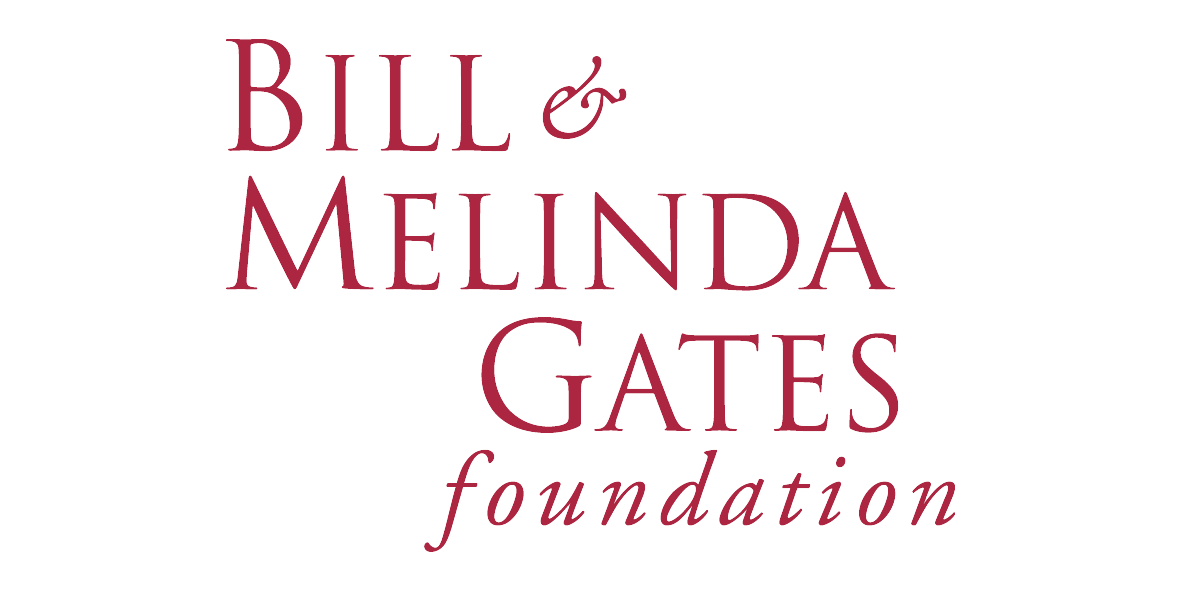 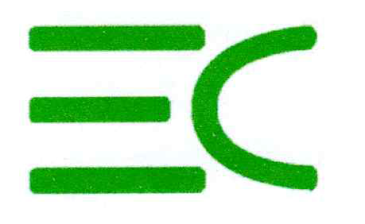 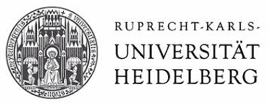 21
MORDOR Burkina Study Group
University of California, San Francisco, San Francisco, CA, USA –Jessica Brogdon, Catherine Cook, Susie Cummings, Thuy Doan, Will Godwin, Jeremy Keenan, Elodie Lebas, Thomas Lietman, Ying Ling, Kieran O’Brien, Catie Oldenburg,  Travis Porco
Centre de Recherche en Santé de Nouna, Burkina Faso- Cheikh Bagagnan, Mamadou Bountogo, Boubacar Coulibaly, Eric Nebie, Mamadou Ouattara, Aristide Ouedraogo, Lucienne Ouermi,  Ali Sié, Ouedraogo Andiyam Thierry, Alphonse Zakane
Data and Safety Monitoring Committee:	 Programme National de Santé Oculaire (PNSO), Niamey, Niger-Amza Abdou; Liverpool School of Tropical Medicine, Liverpool, UK – Allen W Hightower; University of Colorado Denver, Denver, CO, USA- Jackie Glover; Harvard University, Cambridge, MA, USA– Wafaie Fawzi; University of Maryland, College Park, MD, USA – Miriam Laufer
Heidelberg University, Heidelberg, Germany- Till Bärnighausen
Bill & Melinda Gates Foundation, Seattle, WA, USA – Rasa Izadnegahdar, Aditi Sarangi, Sara Vernam, Laura Lamberti
Pfizer, New York, NY, USA –Joshua Malkasian, John Schenkel, Carol Grant, Bharat Shah, Sharon Corr
Evolving Concepts, Gauting, Germany- Klaus Blass
22